Desafio ASS 2024/2025
“Receitas Sustentáveis, têm Tradição”
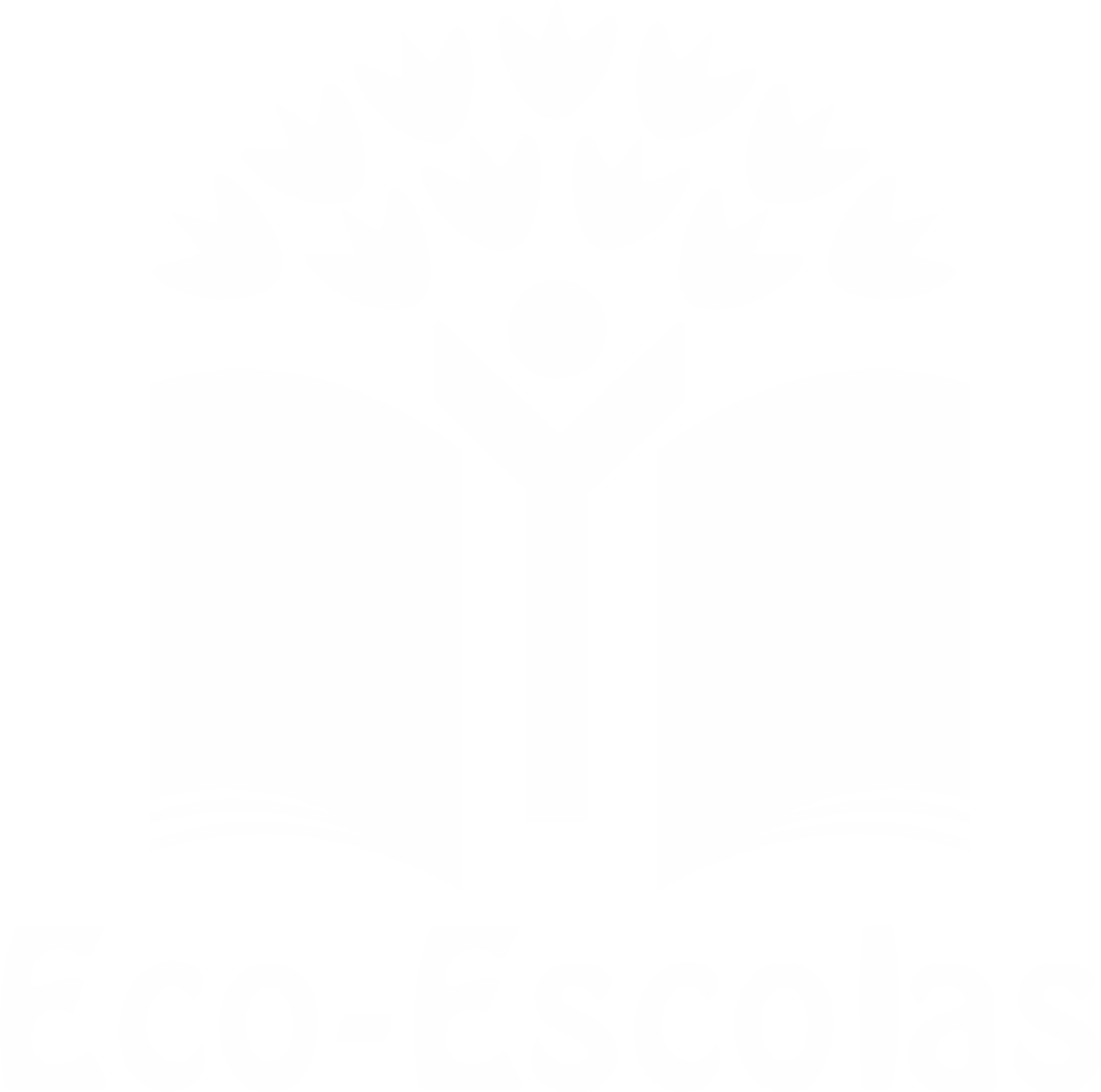 TÍTULO DA RECEITA: Caldudo
INGREDIENTES:

Castanhas piladas
Leite cabra
Água
Sal
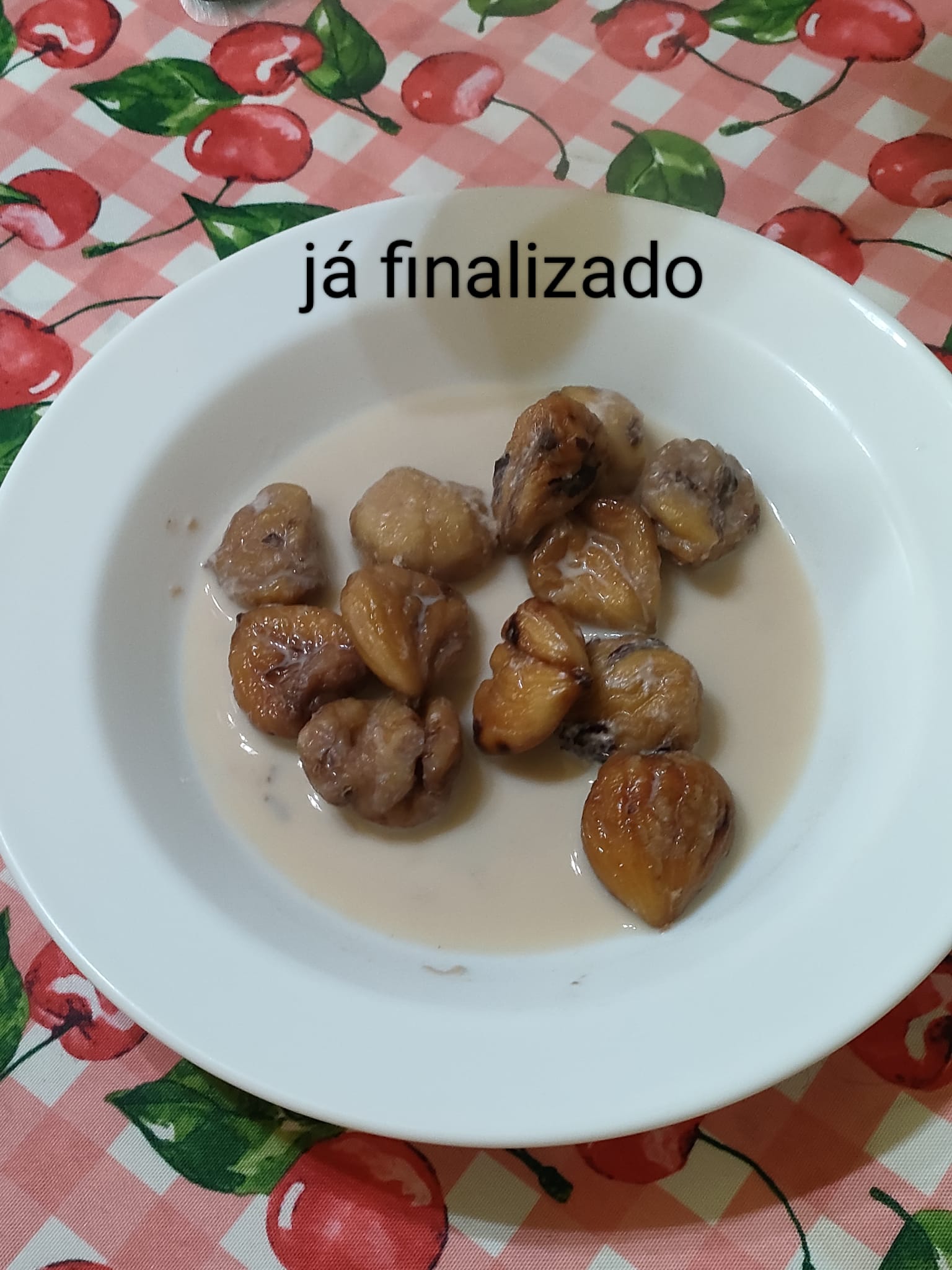 https://alimentacaosaudavelesustentavel.abaae.pt/receitas-sustentaveis/
Desafio ASS 2024/2025
“Receitas Sustentáveis, têm Tradição”
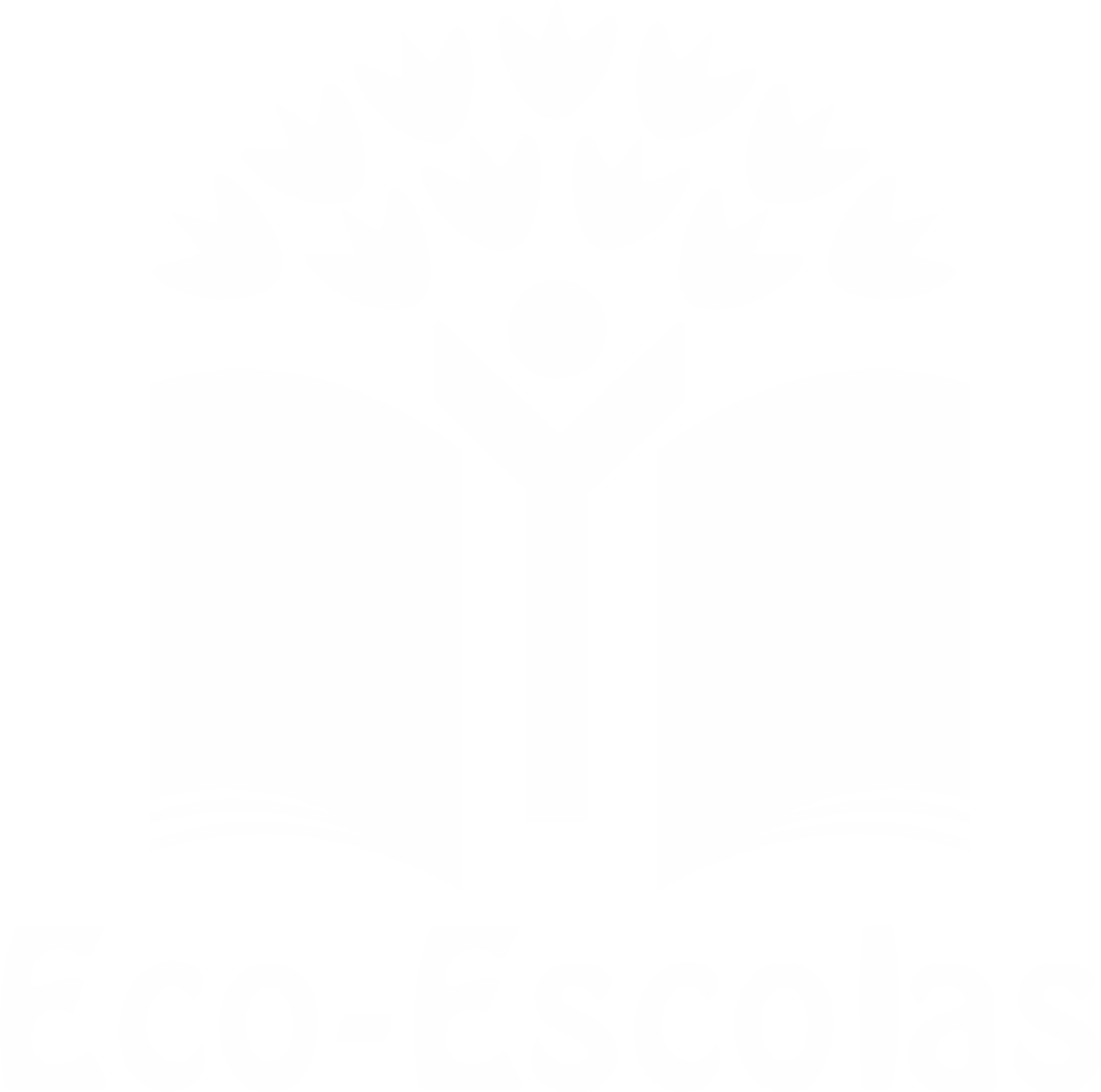 PROCEDIMENTOS:
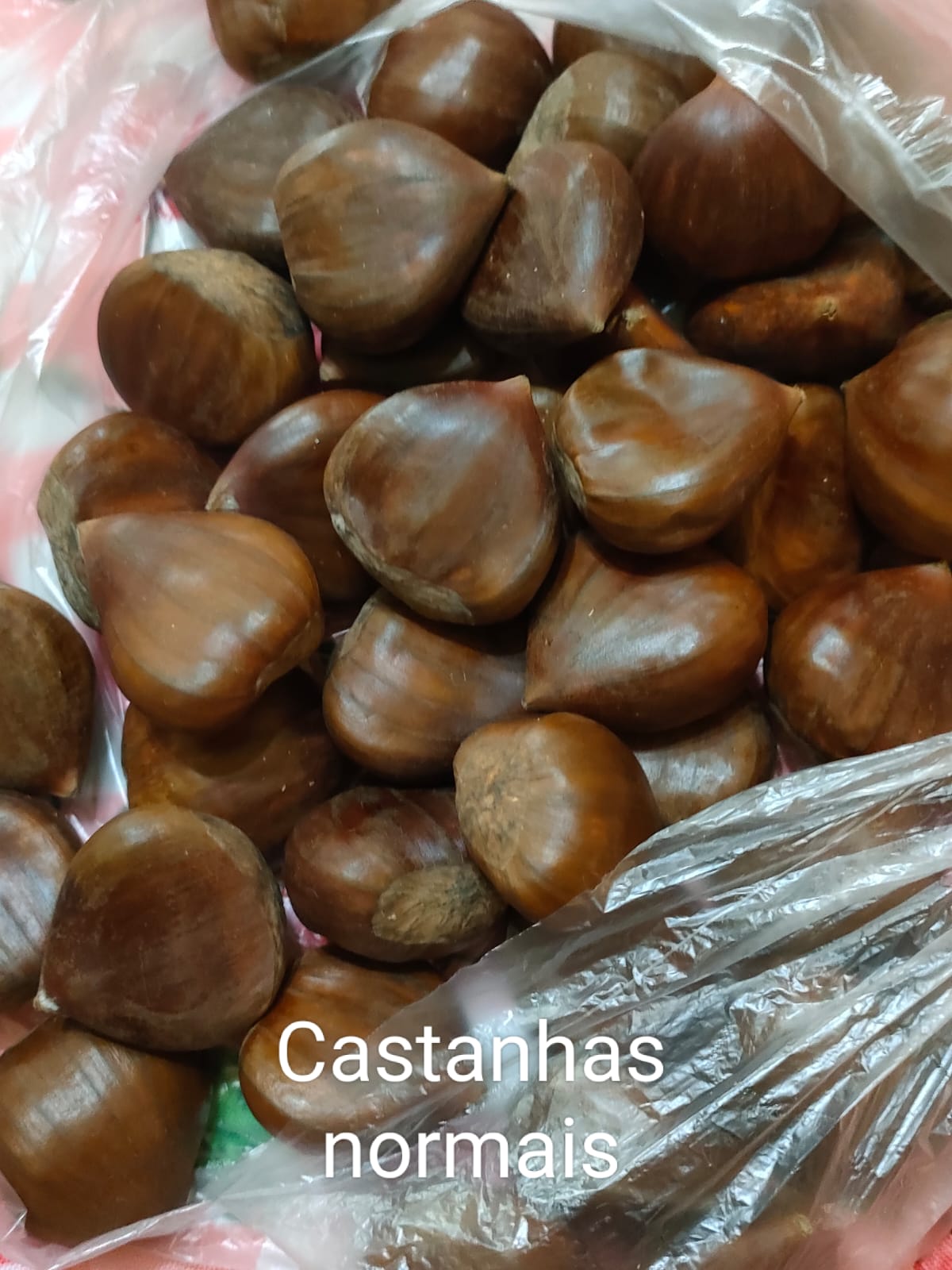 1º) Coloca-se a água a ferver com sal.





2º) Junta-se as castanhas.
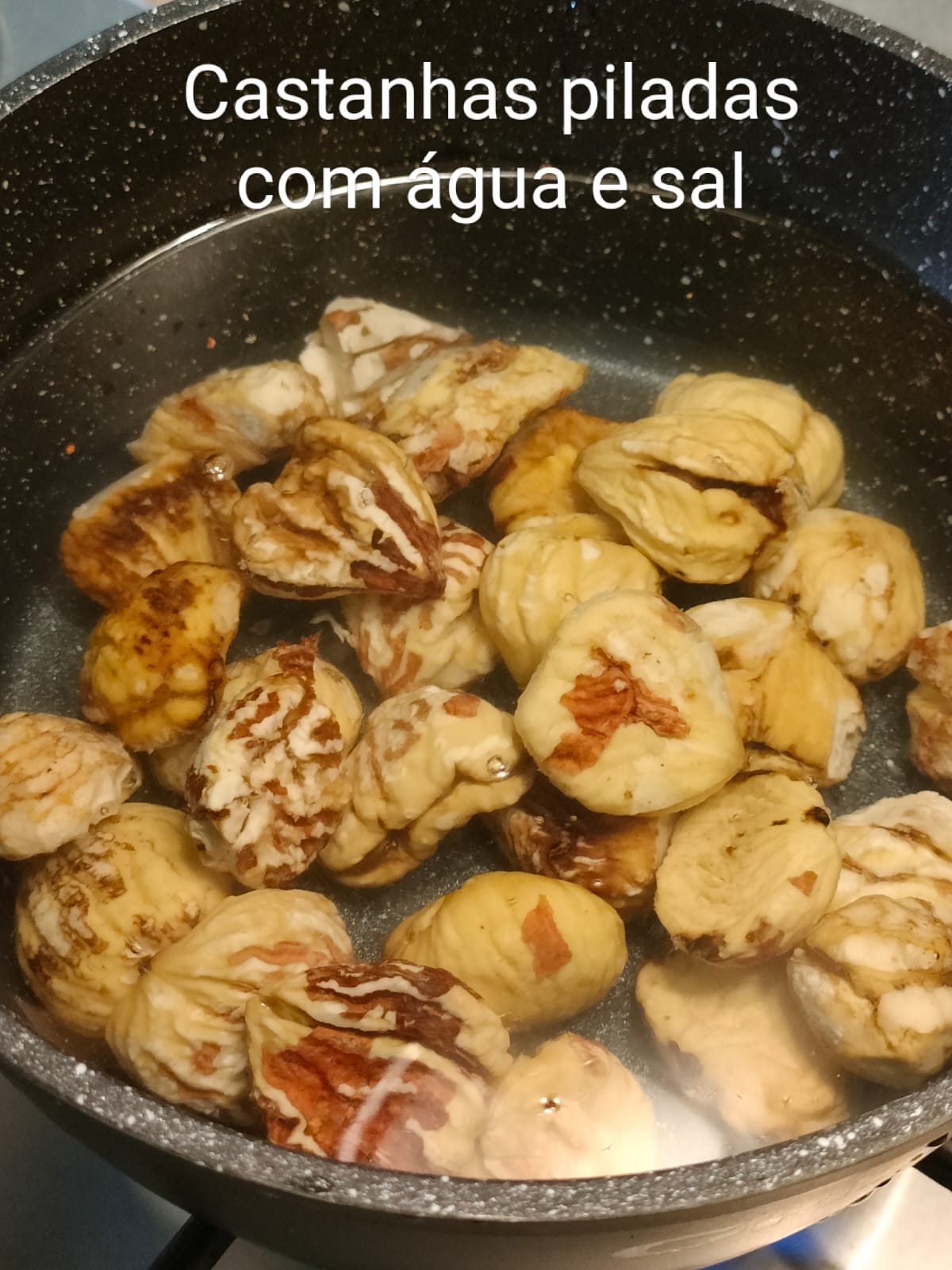 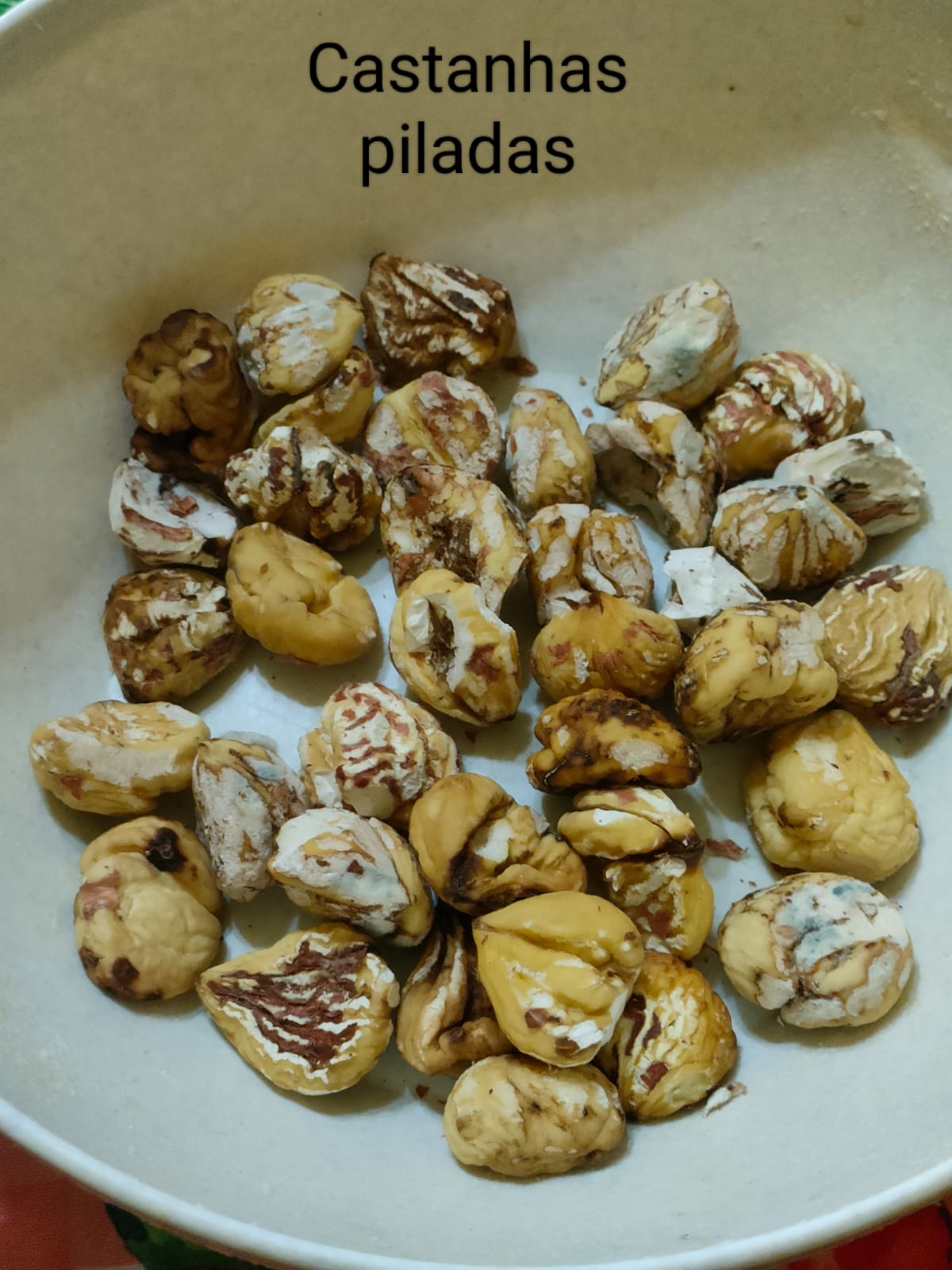 https://alimentacaosaudavelesustentavel.abaae.pt/receitas-sustentaveis/
Desafio ASS 2024/2025
“Receitas Sustentáveis, têm Tradição”
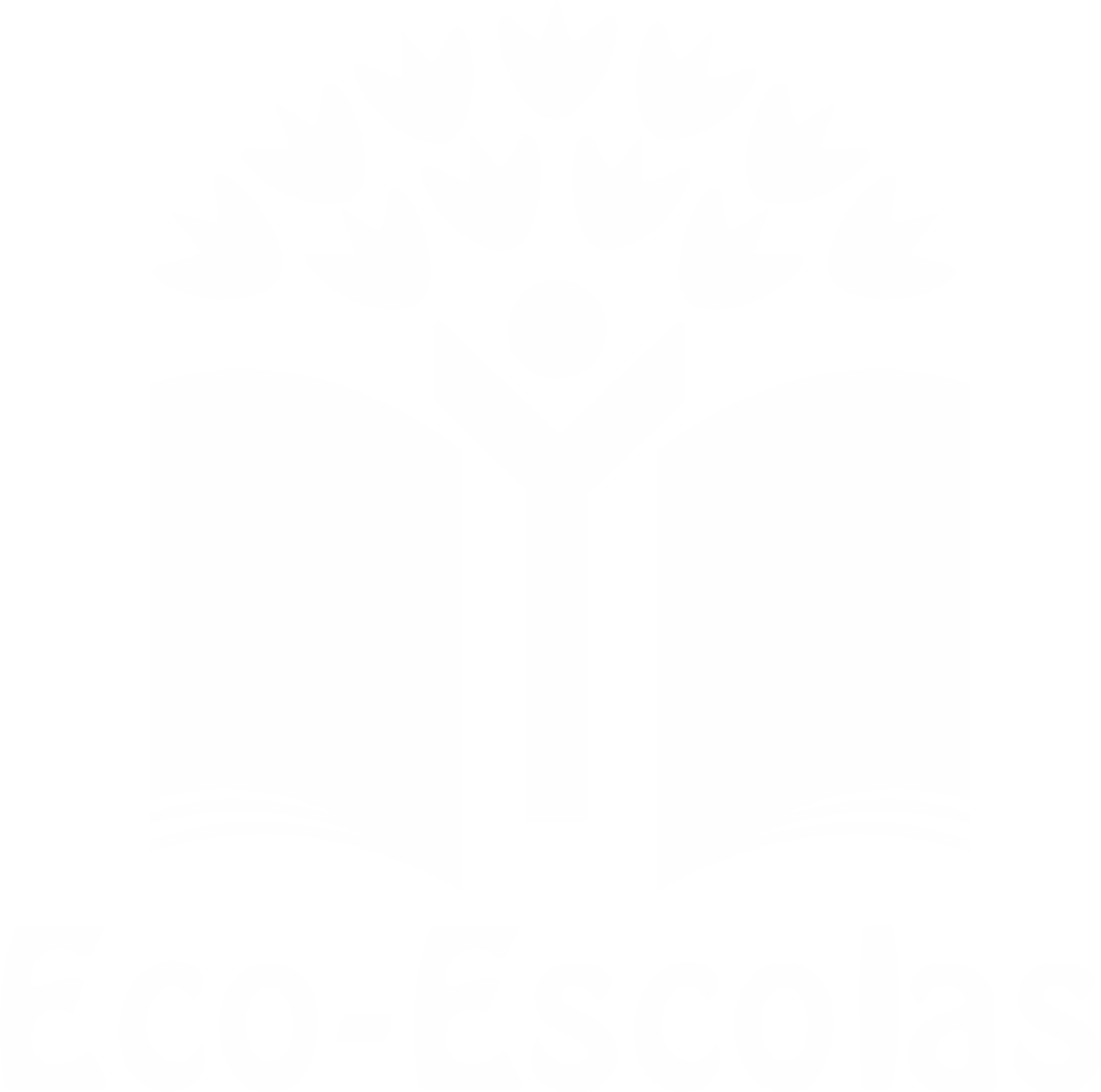 PROCEDIMENTOS:
3º) Cozer as castanhas durante 40 minutos
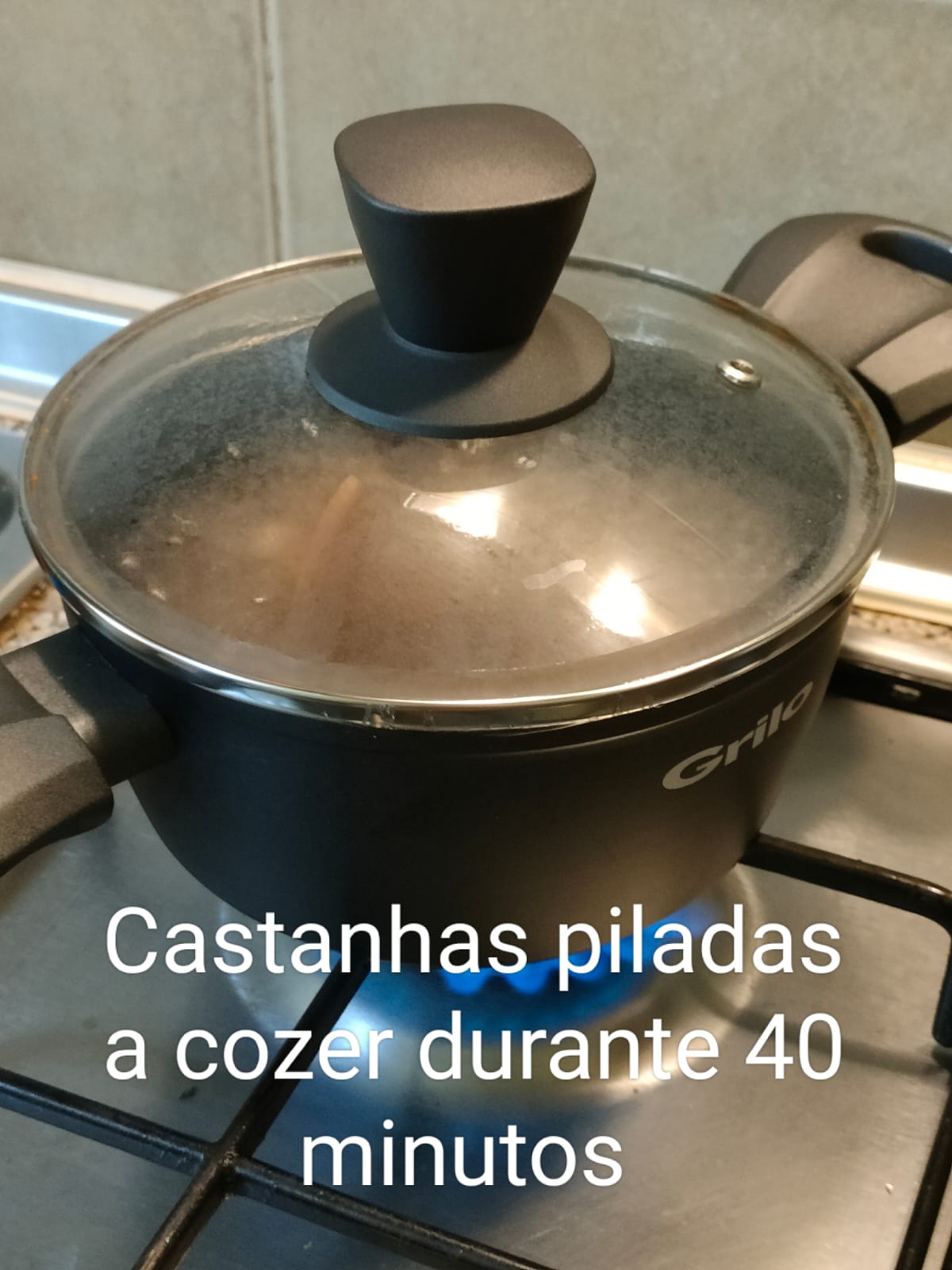 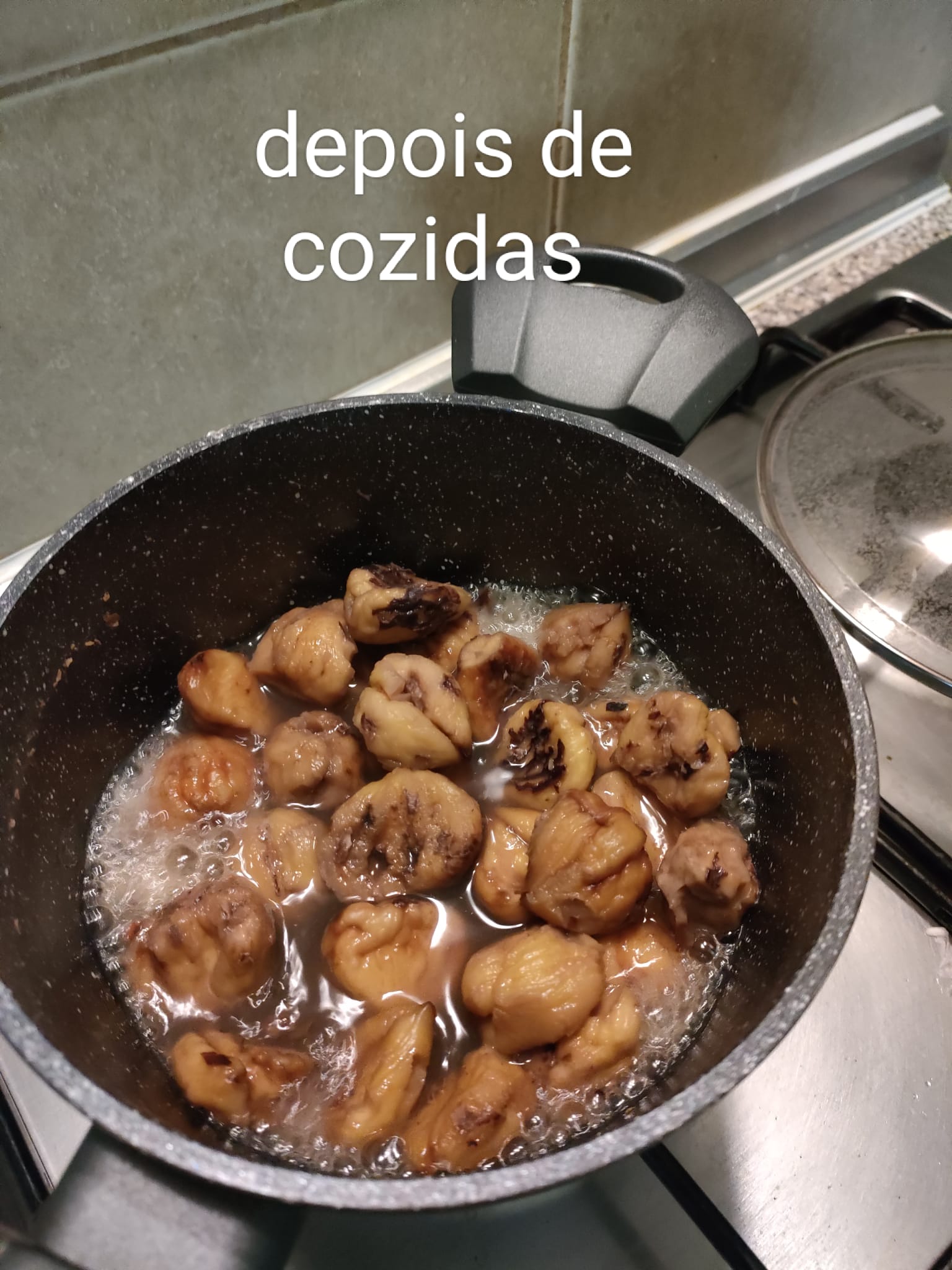 https://alimentacaosaudavelesustentavel.abaae.pt/receitas-sustentaveis/
Desafio ASS 2024/2025
“Receitas Sustentáveis, têm Tradição”
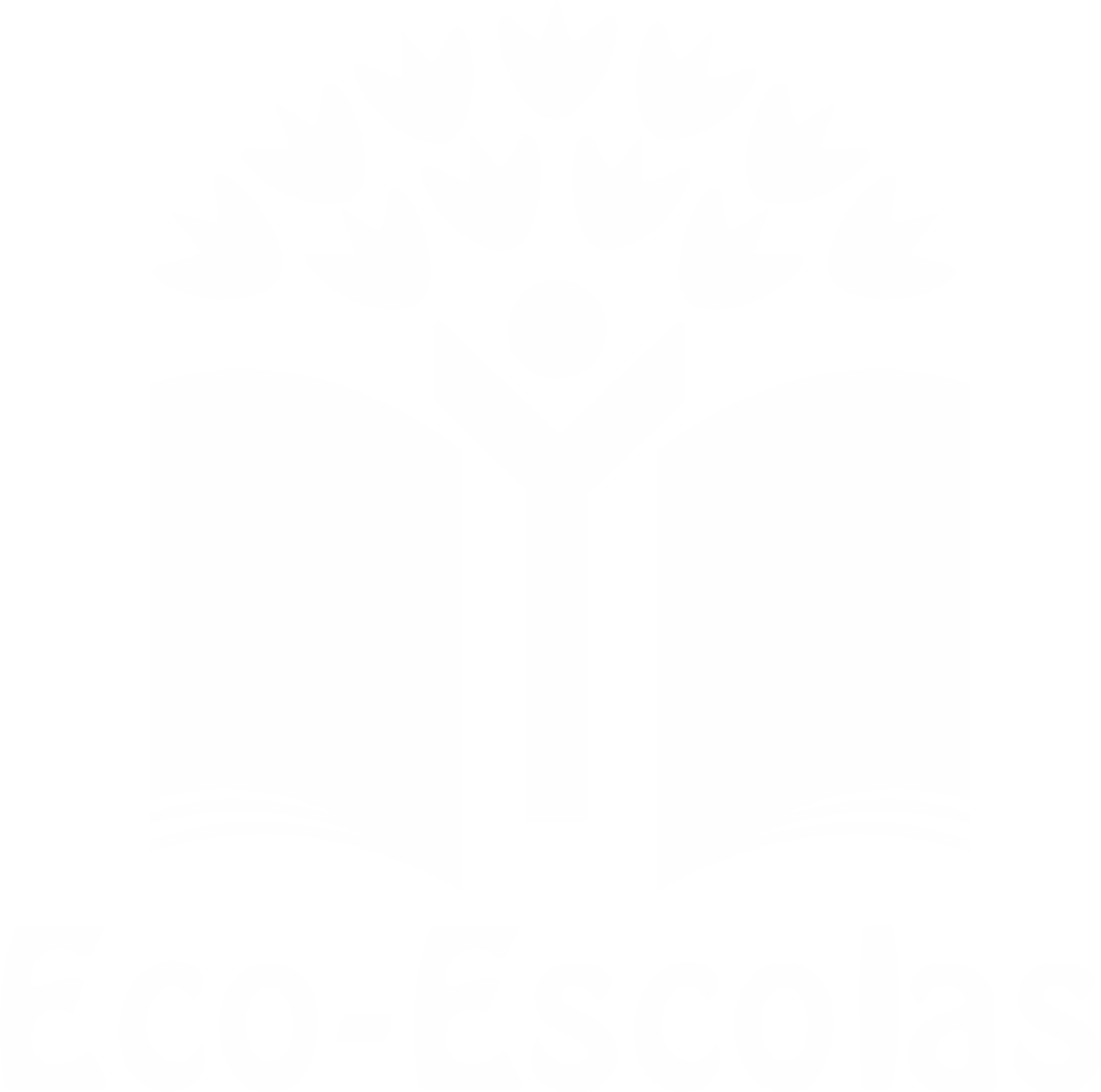 PROCEDIMENTOS:
4º) Juntar o leite de cabra.






4º) Ferver durante alguns minutos.
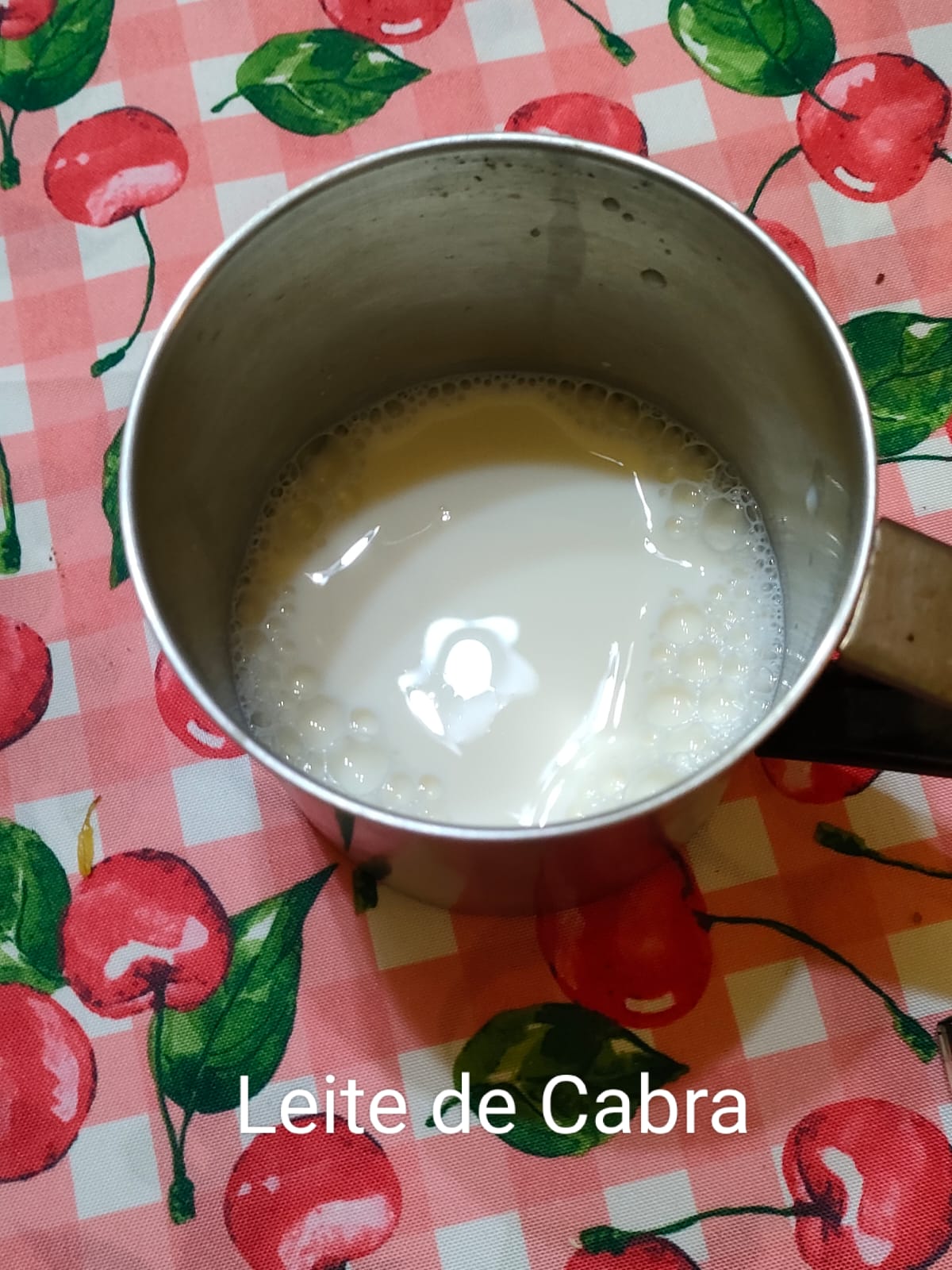 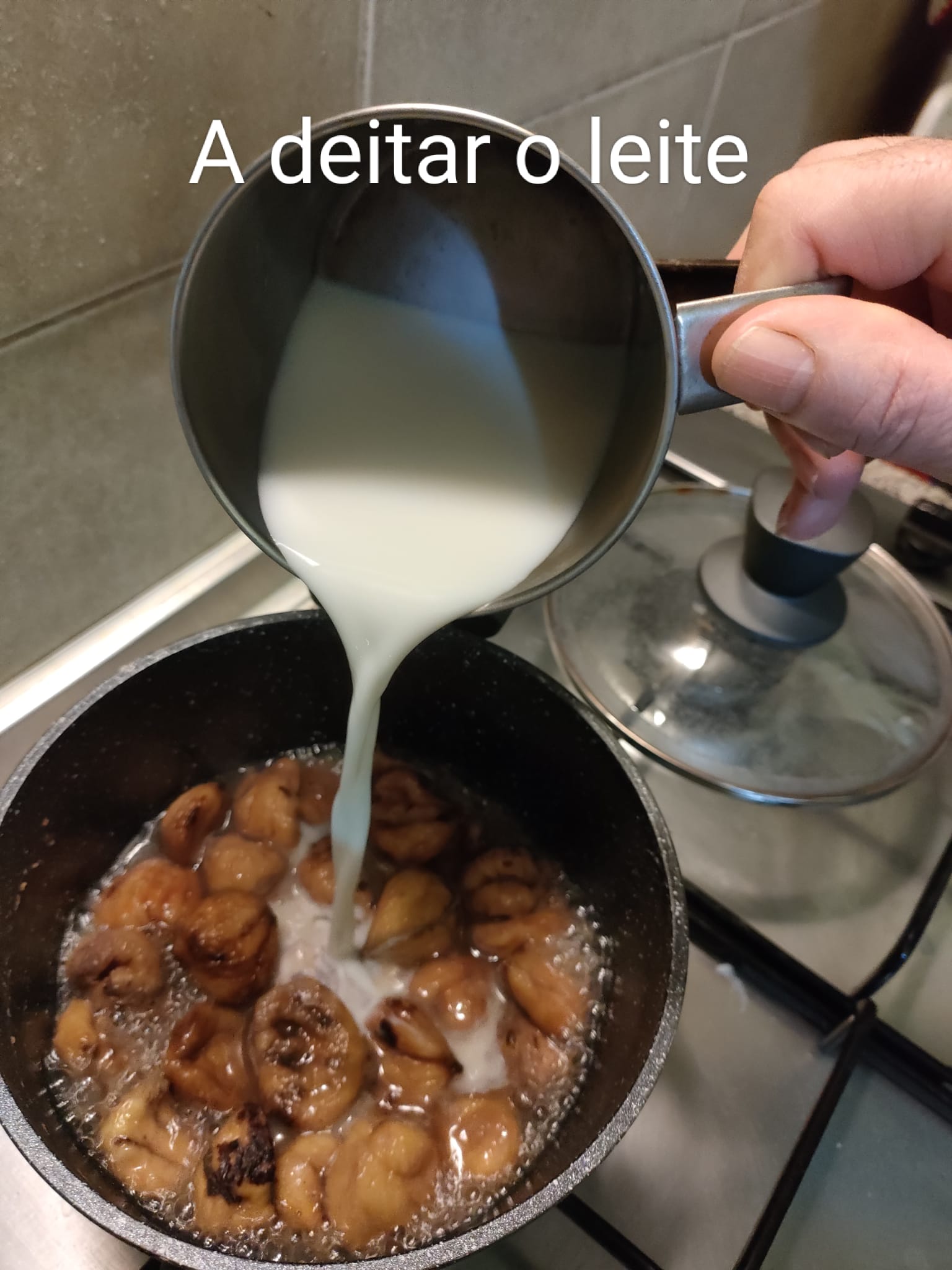 https://alimentacaosaudavelesustentavel.abaae.pt/receitas-sustentaveis/